Uz klienta vajadzībām orientēts risinājums – individuālā sociālās rehabilitācijas programma
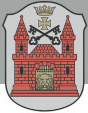 Rīgas Sociālais dienests
Sociālā darba nodaļas vadītājas vietniece
Inga Ozola
13.09.2018.
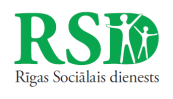 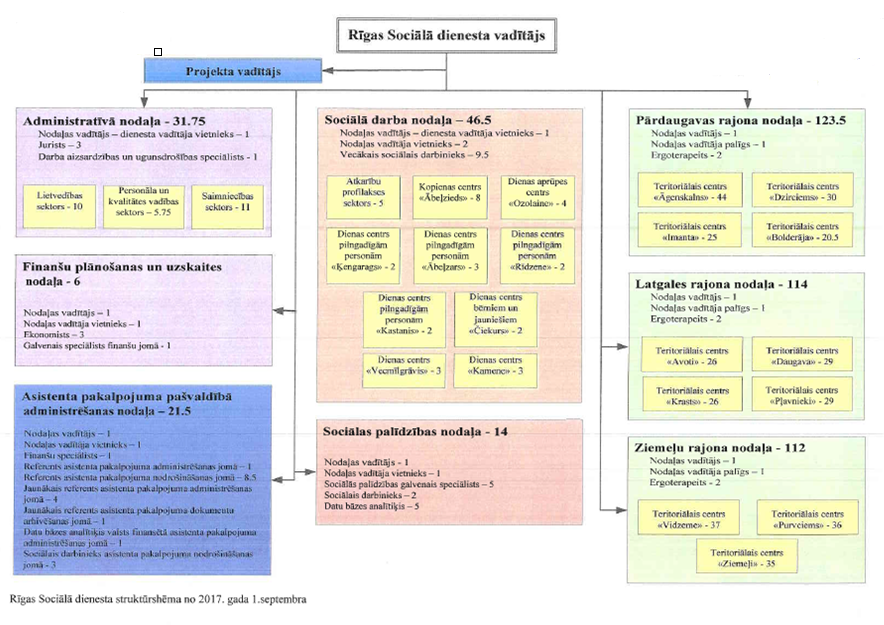 17.09.2018
2
RSD darbinieki
Sociālie darbinieki sociālās palīdzības jomā 
Sociālās palīdzības organizatori.

2. Sociālie darbinieki darbā ar gadījumiem: 
         ar ģimenēm ar bērniem;
ar pilngadīgām personām;
ar pilngadīgiem bāreņiem;
ar bērniem ar funkcionāliem traucējumiem.

3. Sociālie darbinieki pilngadīgām personām pakalpojumu jomā (sociālās aprūpe un sociālās rehabilitācija)
17.09.2018
3
Sociālais darbs ar pilngadīgām personām GRT
Redzeslokā nonāk: 

informācija no kaimiņiem (visbiežāk);
slimnīcas, Dzemdību nams;
RSD saņem informāciju no citām institūcijām, kas pēc piederības sūta RSD rīcībai;
vēršas tuvinieki;
paši klienti vēršas RSD pēc sociālās palīdzības (SD sadarbība ar sociālās palīdzības organizatoru).
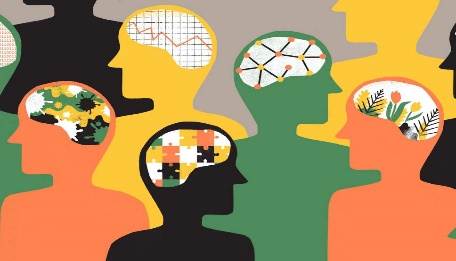 17.09.2018
4
SD darbības, uzsākot darbu ar gadījumu
saruna ar tuviniekiem, informācijas sniedzēju;
kontakta dibināšana ar klientu;
apsekošana dzīvesvietā (sociālās situācijas un sociālās funkcionēšanas izvērtējums);
tikšanās ar iesaistītajiem speciālistiem (policija, psihiatrs, namu apsaimniekotājs, Rīgas domes institūcijas u.c.); 
sociālās rehabilitācijas plāna izstrādāšana; 
atbilstošu sociālo pakalpojumu piesaiste (ģimenes asistents u.c.). 

Grūtības: klients nesadarbojas, nekritiska attieksme pret savu saslimšanu, neatzīst problēmas.
Sasniegumi: ir pakalpojumu grozs, ko piedāvāt klientiem  - specializētās darbnīcas, grupu dzīvokļi, ģimenes asistents, dienas aprūpes centri, īslaicīgās uzturēšanās mītne, individuālās sociālās rehabilitācijas programmas, naktspatversme, sociālās aprūpes pakalpojumi dzīvesvietā (siltās pusdienas) u.c
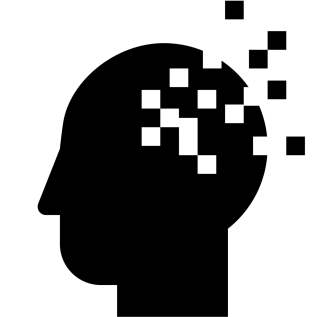 17.09.2018
5
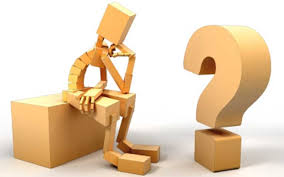 Kāpēc radās vajadzība?
17.09.2018
6
Domāšanas maiņa
Nevis izvēlamies no tā kas ir, bet meklējam un radām atbilstošāko klienta vajadzībām

DI process (sabiedrībā balstīti pakalpojumi, institūcija nav risinājums)

Maksimāli censties nodrošināt iespēju bērniem uzaugt ģimenē
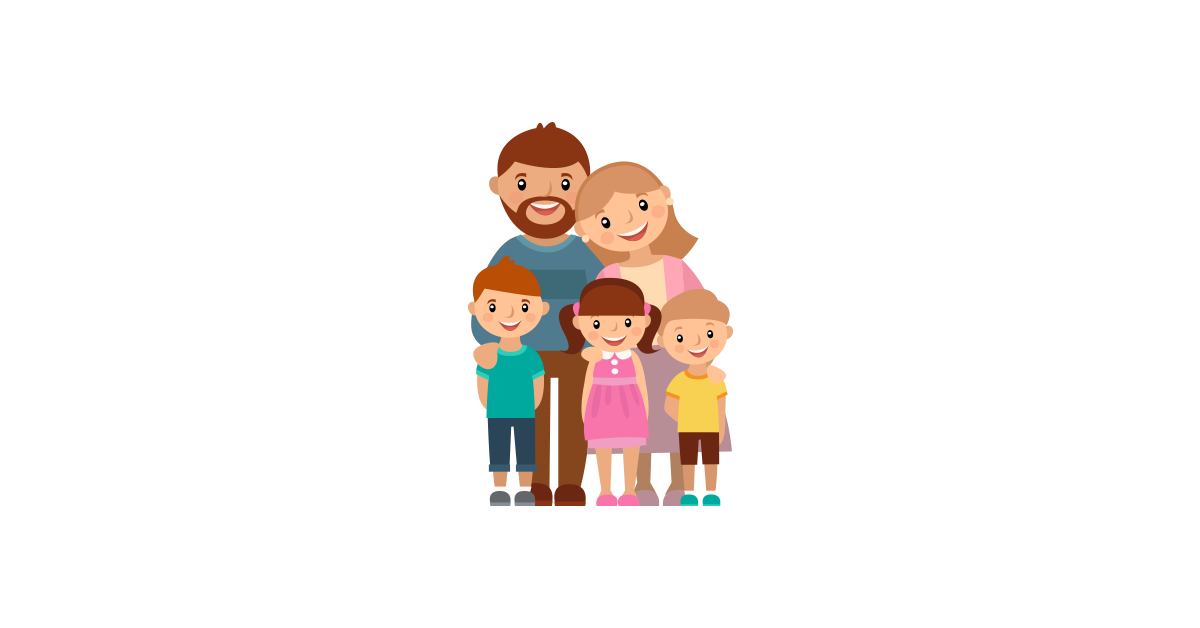 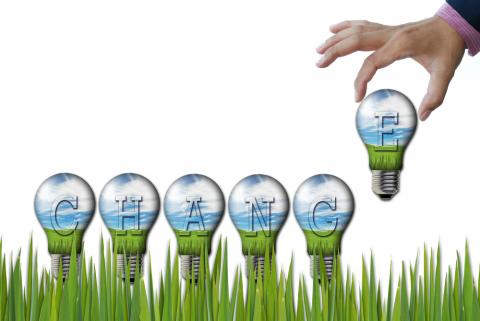 17.09.2018
7
Individuālā sociālās rehabilitācijas programma
Ietver pasākumu kopumu (dažādus speciālistu konsultācijas un aktivitātes) psihosociālā atbalsta sniegšanai personai atbilstoši  personas individuālām vajadzībām, ņemot vērā veikto personas sociālās situācijas un sociālās funkcionēšanas izvērtējumu, konstatētās sociālās problēmas, problēmu iespējamos risinājumus un sociālās rehabilitācijas mērķus.
17.09.2018
8
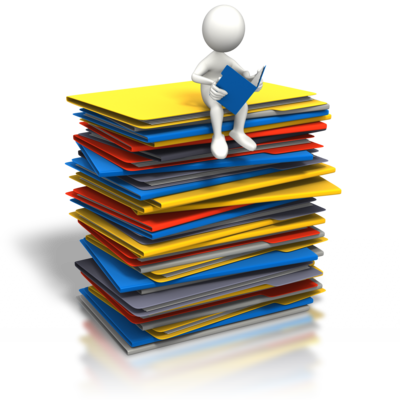 Kopš 2016.gada
Izstrādātas 4 programmas (šobrīd aktīva darbība visās programmās)
RSD ir uzraugs un saskaņotājs, bet NVO ir pakalpojuma sniedzējs un koordinētājs
Orientēts uz kompleksiem risinājumiem, kas ietver dažādu pakalpojumu veidus 
Viena mēneša vidējās izmaksas vienai programmai no 600-2000 EUR
Mērķa grupa:
personas ar garīga rakstura traucējumiem un viņu ģimenes locekļi
17.09.2018
9
Soļi pirms programmas izstrādes
Sociālās situācijas un sociālās funkcionēšanas izvērtējums


Klienta specifisko vajadzību un problēmu noteikšana


Atbalsta intensitātes skala (AIS),  individuālā atbalsta plāna sastādīšana
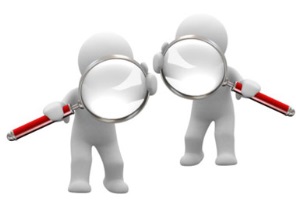 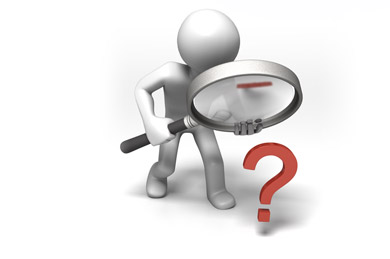 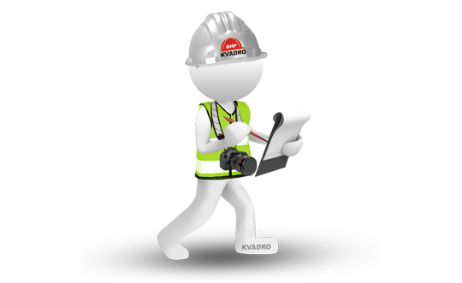 17.09.2018
10
Sadarbības process
Pogrammas izstrāde un norise 
Ieguvumi
Izaicinājumi
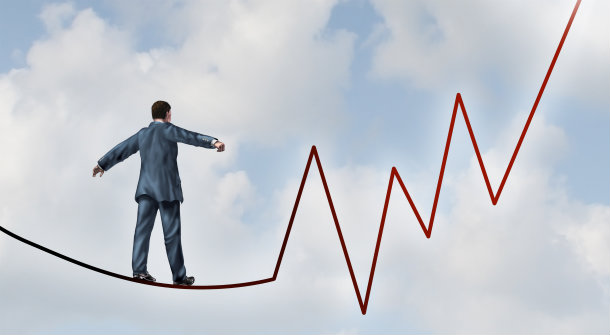 17.09.2018
11
Process – programmas izstrāde un norise
Sociālās funkcionēšanas izvērtējums ik pēc 6 mēnešiem, atbalsta apjoma pārskatīšana (pakalpojuma sniedzēja kompetence)
Klienta sadarbība ar pakalpojuma sniedzēju, regulāra informācijas apmaiņa par  pakalpojuma sniegšanas gaitu starp pakalpojuma sniedzēju un RSD
Pamats - individuālais atbalsta plāns, programmas izstrāde sadarbībā ar potenciālo pakalpojuma sniedzēju, paredzot aktivitātes, kas vērstas uz klienta vajadzībām.
Cenu aptauja, līguma       slēgšana ar pakalpojuma sniedzēju
Tirgus izpēte
17.09.2018
12
17.09.2018
13
Ieguvumi
Uz klienta vajadzībām vērsts pakalpojums
Komplekss atbalsts
Elastīga pieeja – programmas atbalsta pasākumu apjoms un veidi var tikt pielāgoti konkrētā brīža klienta vajadzībām
Regulāra klientu vajadzību izvērtēšana un pārskatīšana
Iespēja bērnam augt ģimenē un personai, ar speciālistu atbalstu, funkcionēt sabiedrībā
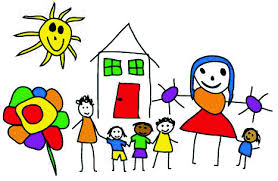 17.09.2018
14
Izaicinājumi
Klienta spējas un vēlme sadarboties – klientam jāpiekrīt programmai
NVO piesaiste pakalpojuma nodrošināšanai 
Kompleksās klienta problēmas
Klienta vajadzību noteikšana
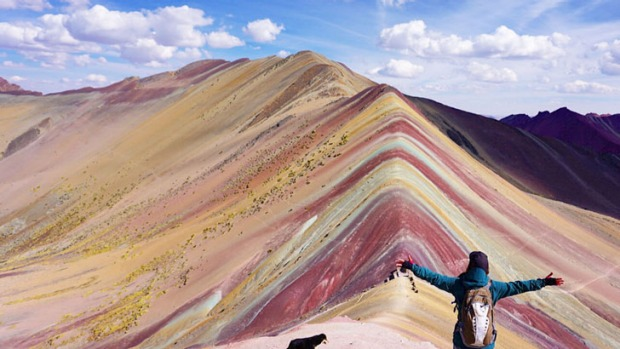 17.09.2018
15
Paldies!
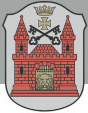 Rīgas Sociālais dienests